7 Critical              Reading     Strategies
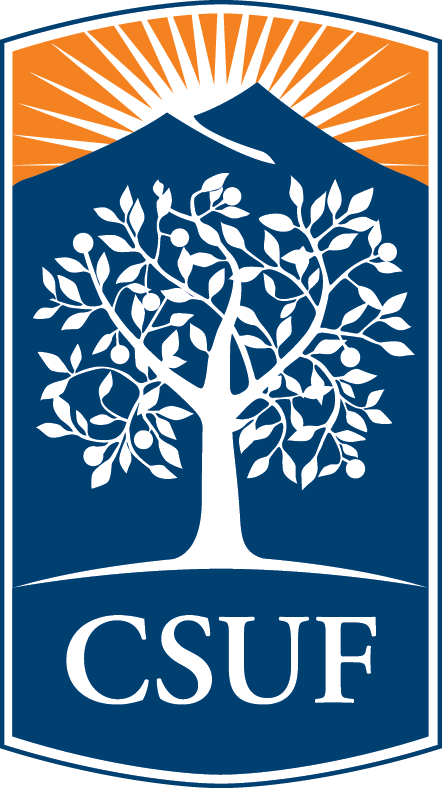 1.  Previewing
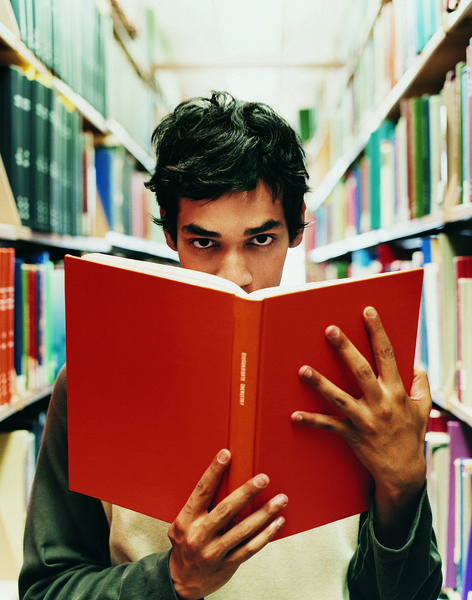 Learning about a text before really reading it.
# Enable to get a sense of what the text is about 
 #Enable to get a sense of how it is organized 
#Include seeing what you can learn from the headnotes              or other introductory material
 #Include skimming to get an overview of the content and organization
#Include identifying the rhetorical situation
2.  Contextualizing
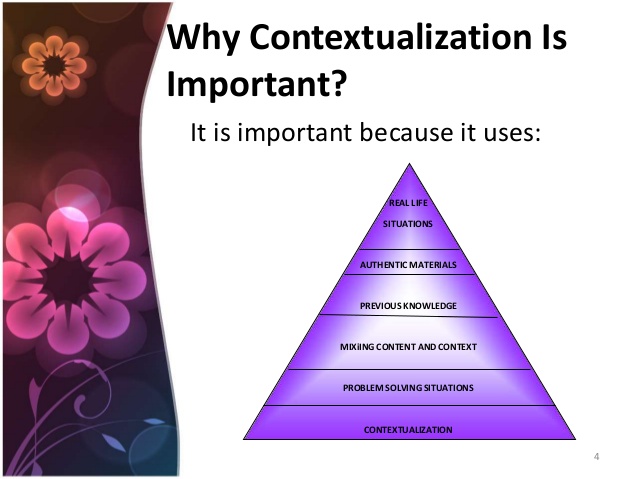 Placing a text in its historical, biographical, and cultural contexts.
#To read critically, you need to contextualize
  #To read critically, you need to recognize the differences between your contemporary values and attitudes and those represented in the text 
  #To read critically, you need to recognize attitudes and those represented in the text
3.  Questioning to understand and remember
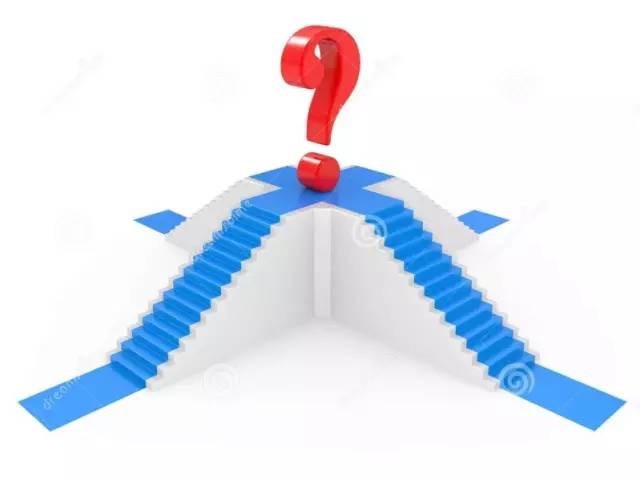 Asking questions about the content.
#Write questions to understand and use new information. 
#Write a question for every paragraph or brief section to remember it longer
#Each question focus on a main idea, not on illustrations or details
#Each should be expressed in your own words, not just copied from parts of the paragraph
4.  Reflecting on challenges to your beliefs and values
Examining your personal responses
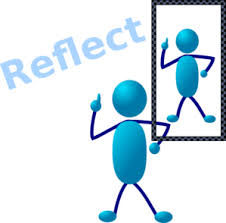 #Mark an X in the margin at each point 
#Make a brief note in the margin 
# Look again at the places you marked
5.  Outlining and summarizing
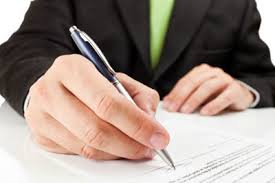 Identifying the main ideas and restating them in your own words
#For understanding the content of a reading selection
#For understanding the structure of a reading selection
#Outlining reveals the basic structure of the text
#Summarizing synopsizes a selection's main argument in brief
#Summarizing begins with outlining, but not merely listing the main ideas
#Outlining depends on a close analysis of each paragraph
6.  Evaluating an argument
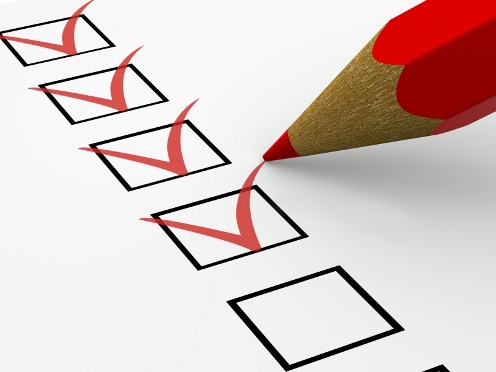 Testing the logic of a text as well as its credibility and emotional impact.
#Recognize every assertion as an argument that must be carefully evaluated
#An argument has two essential parts: a claim and support
#The claim asserts a conclusion -- an idea, an opinion, a judgment, or a point of view -- that the writer wants you to accept
#The support includes reasons (shared beliefs, assumptions, and values) and evidence (facts, examples, statistics, and authorities)
7.  Comparing and contrasting related readings
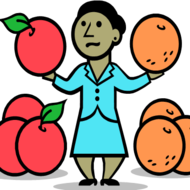 Exploring likenesses and differences between texts to understand them better.